Массаж пальчиков «Ёжик на прогулке»
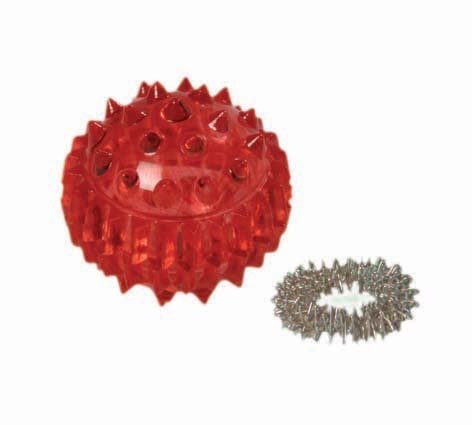 Якимчук Т.А.
МОУ «Канашевская СОШ»
Красноармейского р-на
Челябинской обл.
Упражнения с шариком-массажёром Су-Джок
Цель: воздействовать на биологически активные точки по системе Су-Джок, стимулировать речевые зоны коры головного мозга. 
Оборудование: шарик – массажёр Су-Джок.
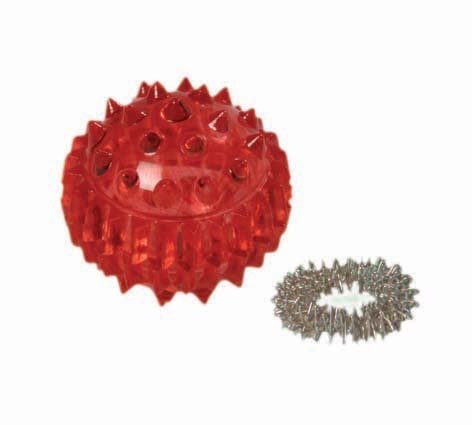 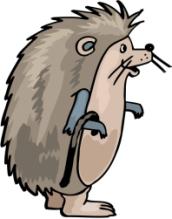 Выглянул ежик из своей норки 
(раскрыть ладошки и показать шарик)
 и увидел солнышко. 
Улыбнулся ежик солнышку 
( улыбнуться, раскрыть одну ладошку веером)
 и решил прогуляться по лесу.
Жил - да был ежик в лесу, 
в своем домике- норке 
(зажать шарик в ладошке).
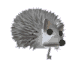 Покатился ежик по прямой дорожке 
(прямыми движениями по ладошке раскатывать шарик)
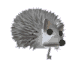 Катился- катился и прибежал на красивую, круглую полянку ( ладошки соединить в форме круга). Обрадовался ежик и стал бегать и прыгать по полянке (зажимать шарик между ладошками).  Стал цветочки нюхать (прикасаться колючками шарика к кончику пальца и делать глубокий вдох).
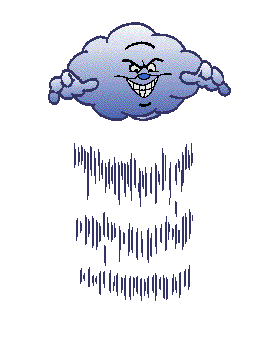 Вдруг набежали тучки (зажать шарик 
в одном кулачке, в другом, нахмуриться), 
и закапал дождик: кап-кап-кап 
(кончиками пальцев в щепотке стучать по колючкам шарика).
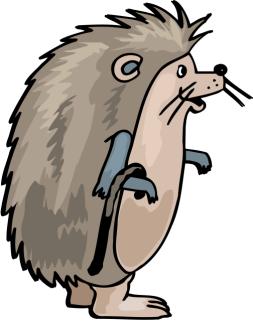 Спрятался ежик под большой грибок (ладошкой левой руки 
сделать шляпку и спрятать шарик по ним) и укрылся от дождя.
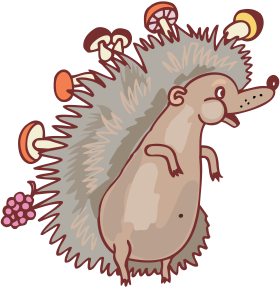 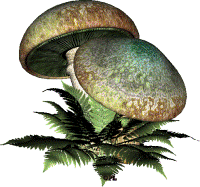 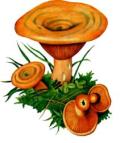 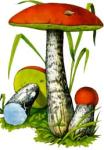 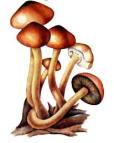 А когда закончился дождь, то на полянке выросли разные грибы: подосиновики, 
подберезовики, опята, лисички и даже белый гриб (показать пальчики). Захотелось ежику обрадовать маму, собрать грибы и отнести их домой, а их 
так много… кКак понесет их ежик? Да, на своей спинке. Аккуратно насадил ежик 
грибочки на иголки (каждый кончик пальчика потыкать шипиком шарика)
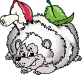 Довольный ёжик побежал домой 
(прямыми движениями по ладошке раскатывать шарик).
Источники
Анимация:
http://kilat.ru/prirod.htm 
Клипарт:
http://www.lenagold.ru/fon/clipart/e/egik.html
Фоны:
http://www.allforchildren.ru/pictures/bg.php